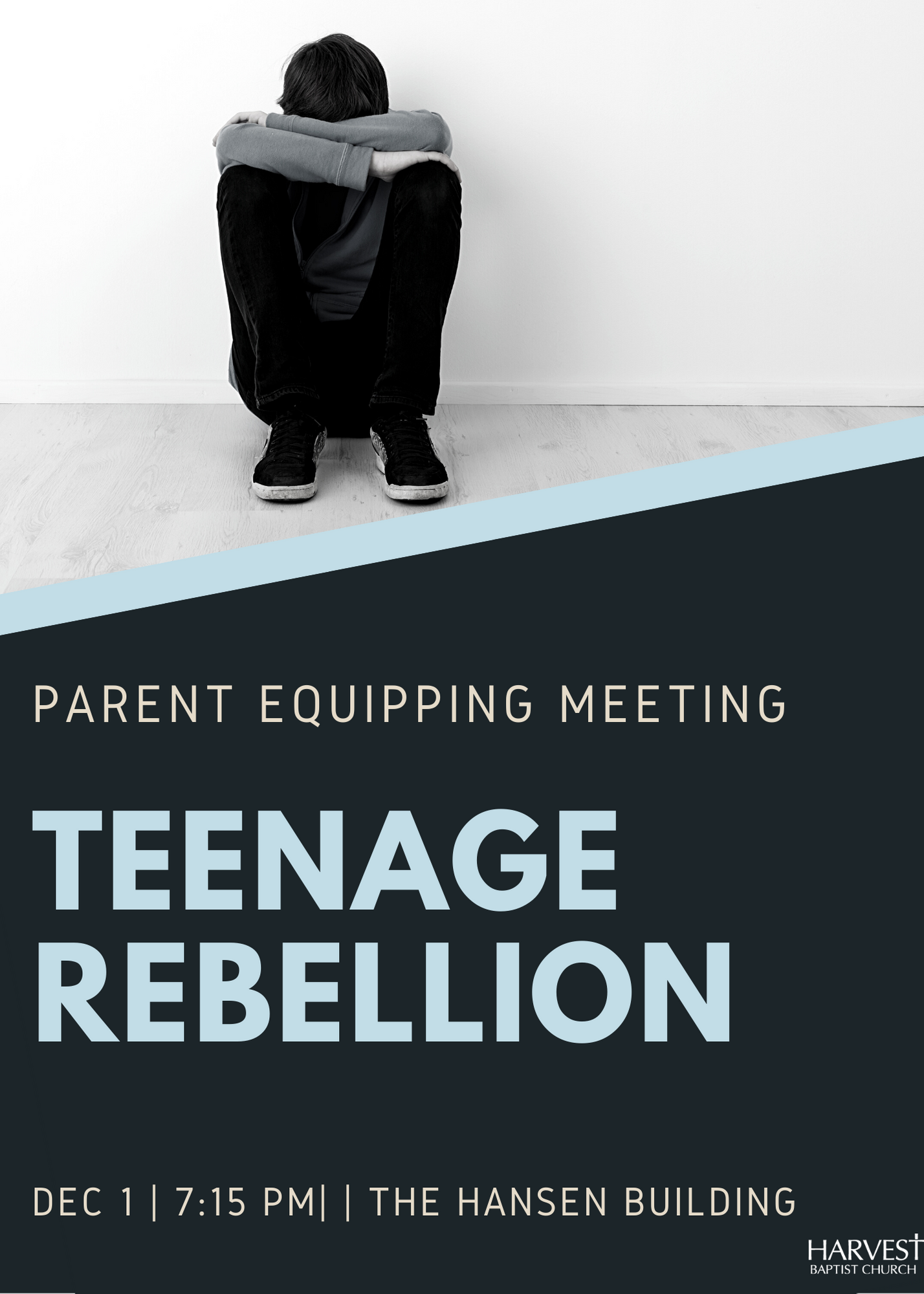 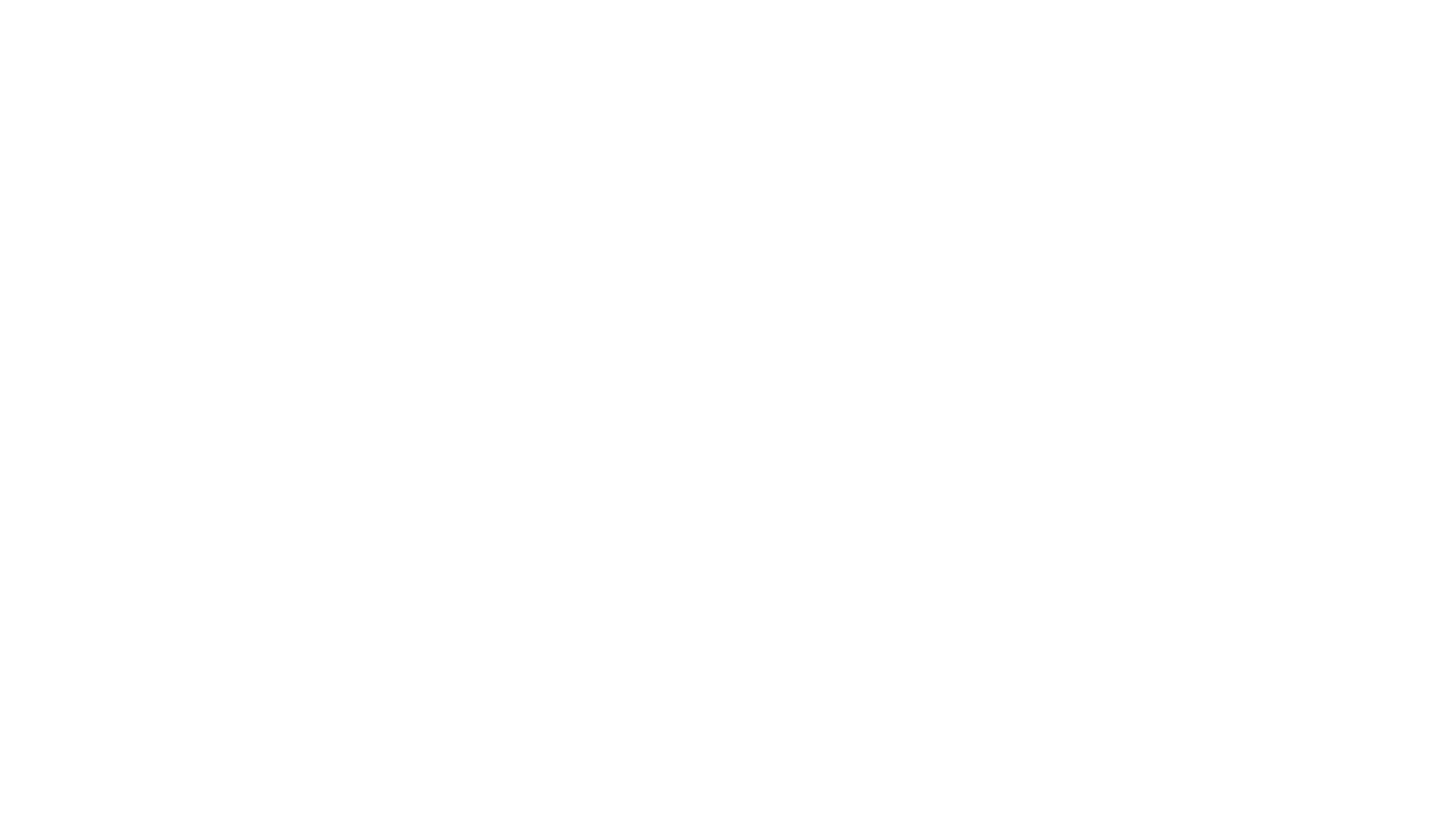 Harvest Baptist Church
December 1, 2019
Teenage Rebellion
Prayer.
Purpose of Parent Equipping.
Ephesians 4:11–12
11 And He Himself gave some [to be] apostles, some prophets, some evangelists, and some pastors and teachers, 12 for the equipping of the saints for the work of ministry, for the edifying of the body of Christ.
Youth Group Mission Statement
The youth group at Harvest Baptist Church exists to assist parents in the discipling of their teenagers.
Teenage Rebellion
Prayer.
Purpose of Parent Equipping.
Defining Rebellion. 
Rebellion is a human problem, not a teen problem. 
“Developmental individuating”
Often, rebellion is a symptom of something else that is happening in the heart.
Six Biblical Principles
God is sovereign and can use rebellion for His own glory. 
Evaluate yourself: seek God’s forgiveness for your own shortcomings. 
Stay united as a couple. 
Step back from ministry if necessary. 
Cry out to God. 
Thank God for this trial.
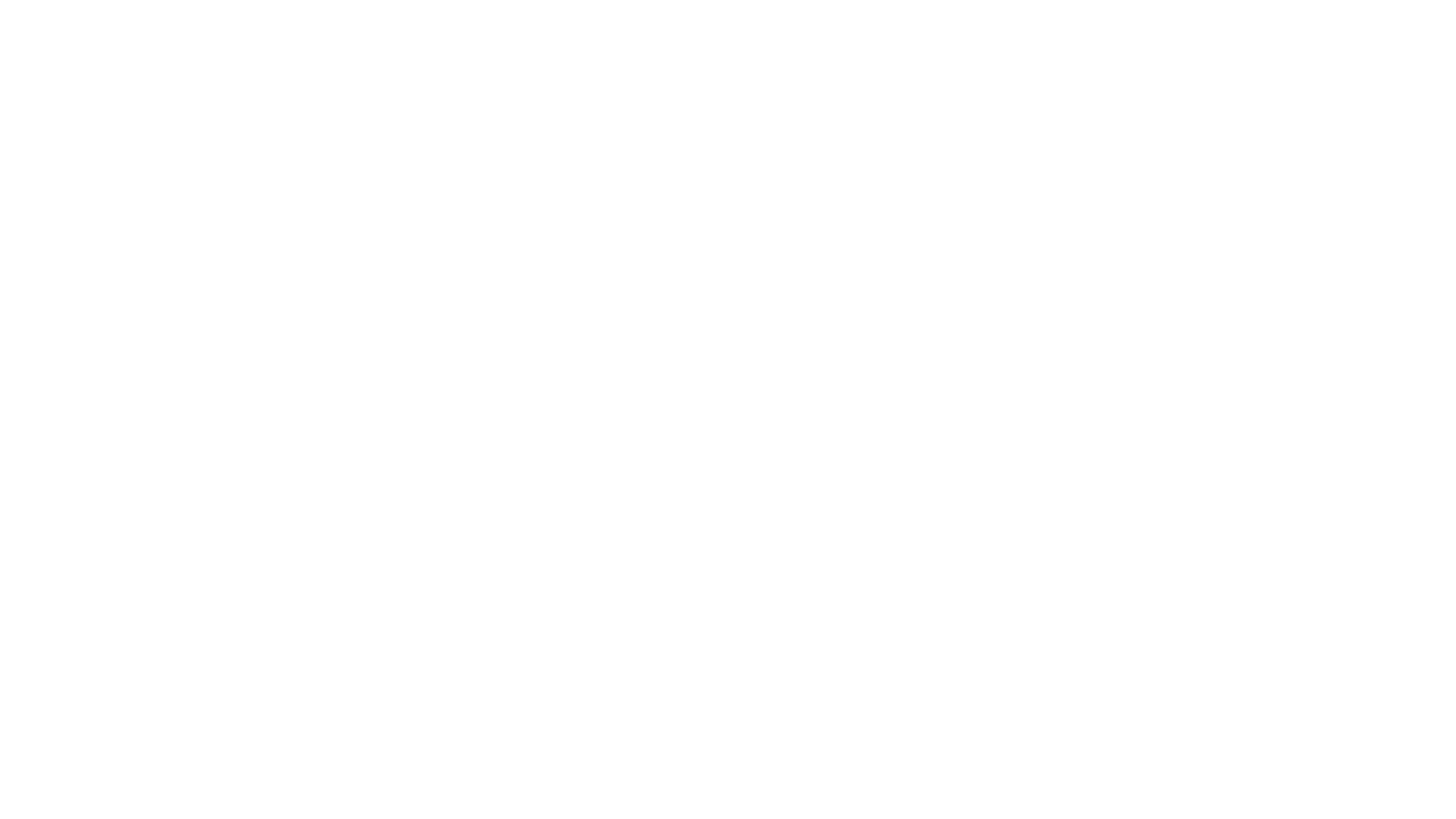 Recommended Resources
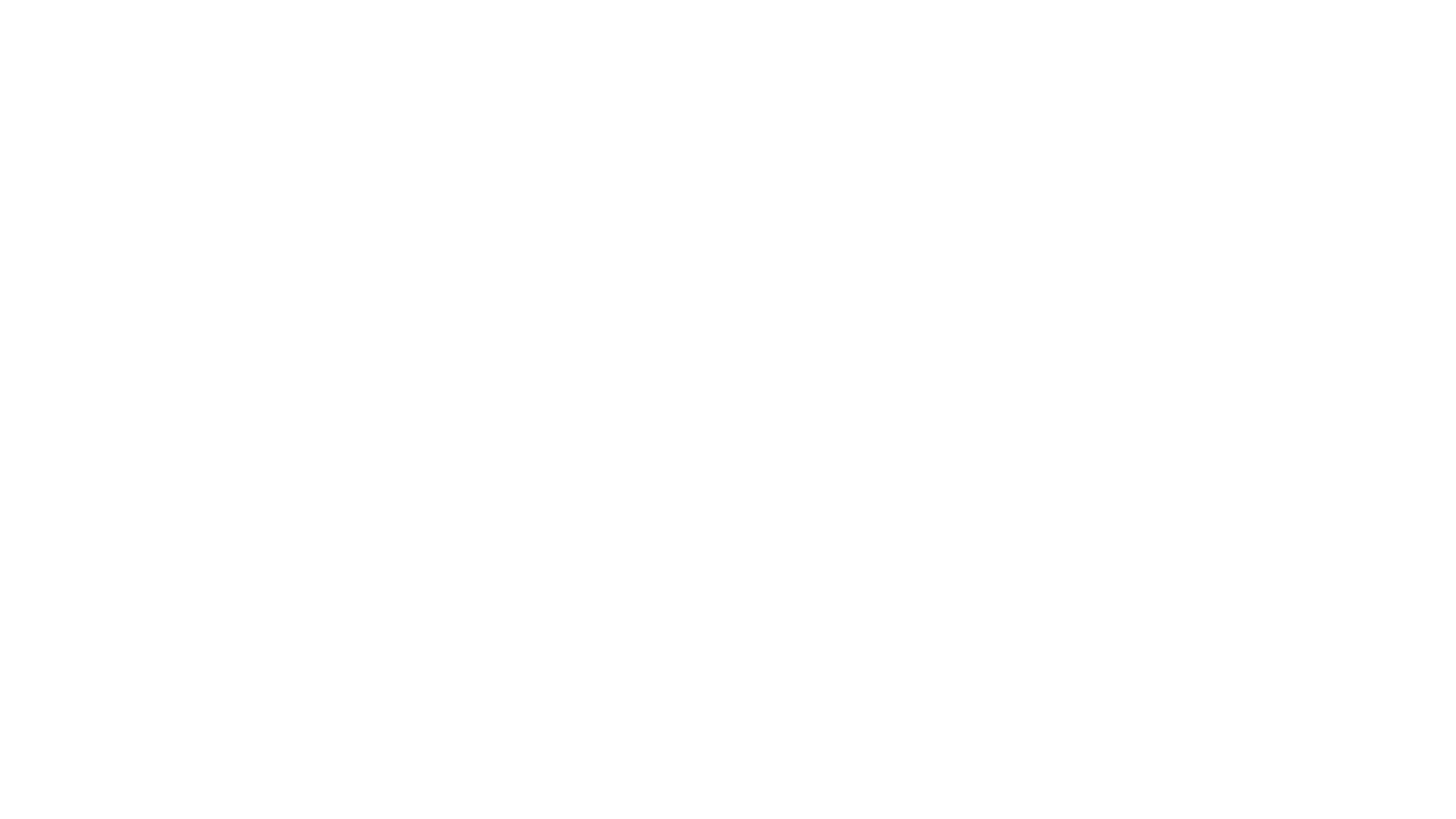 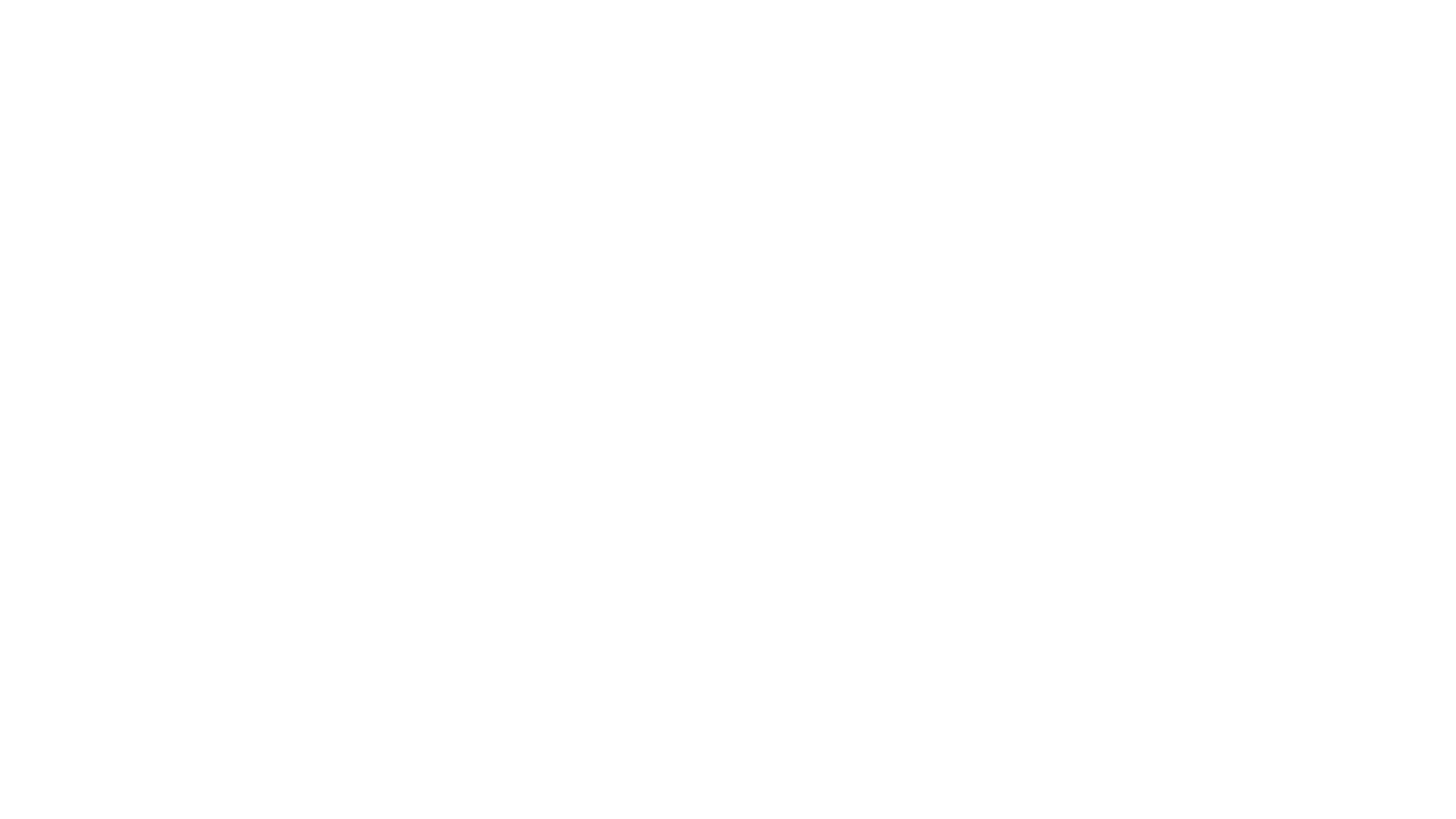 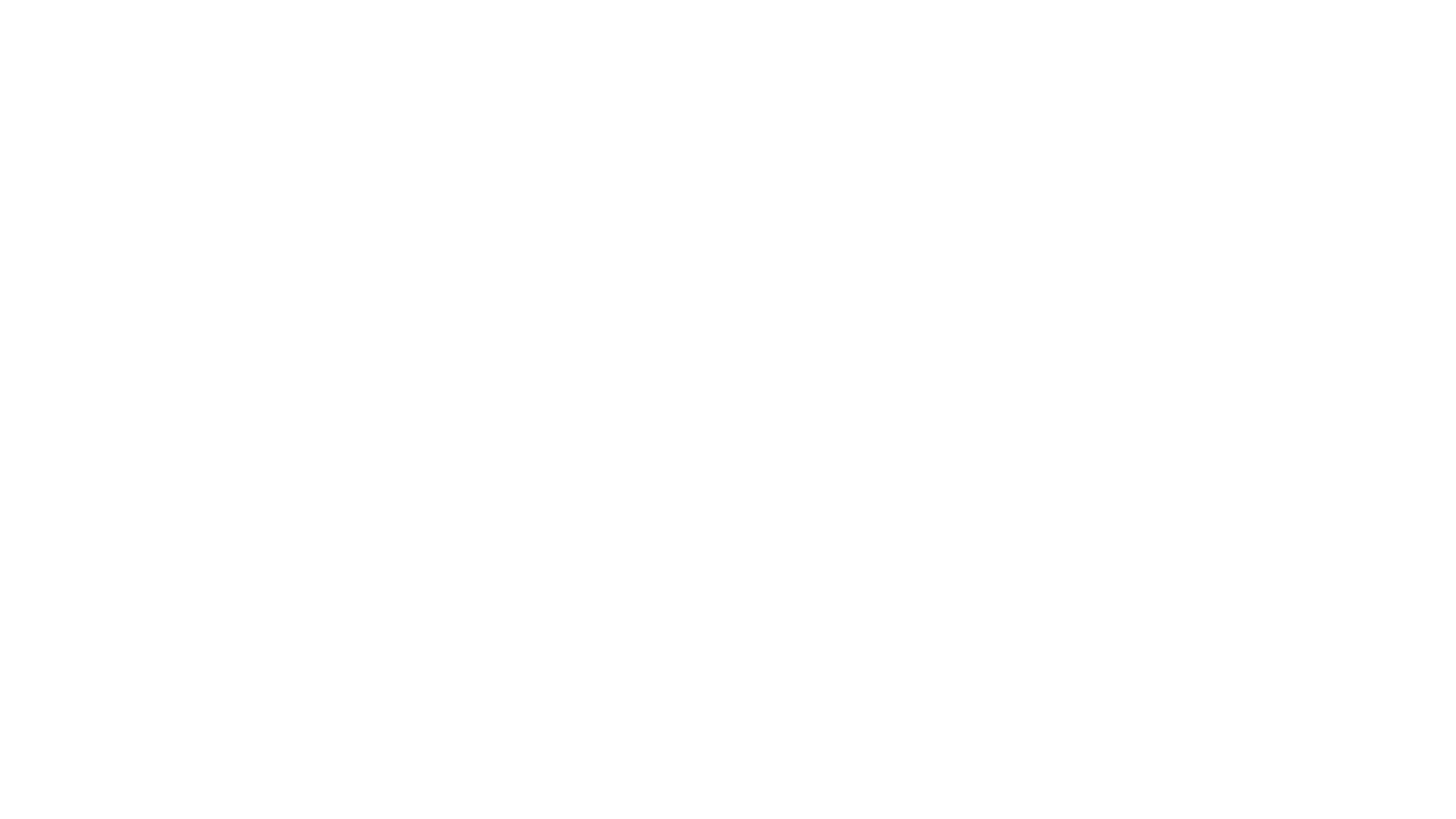 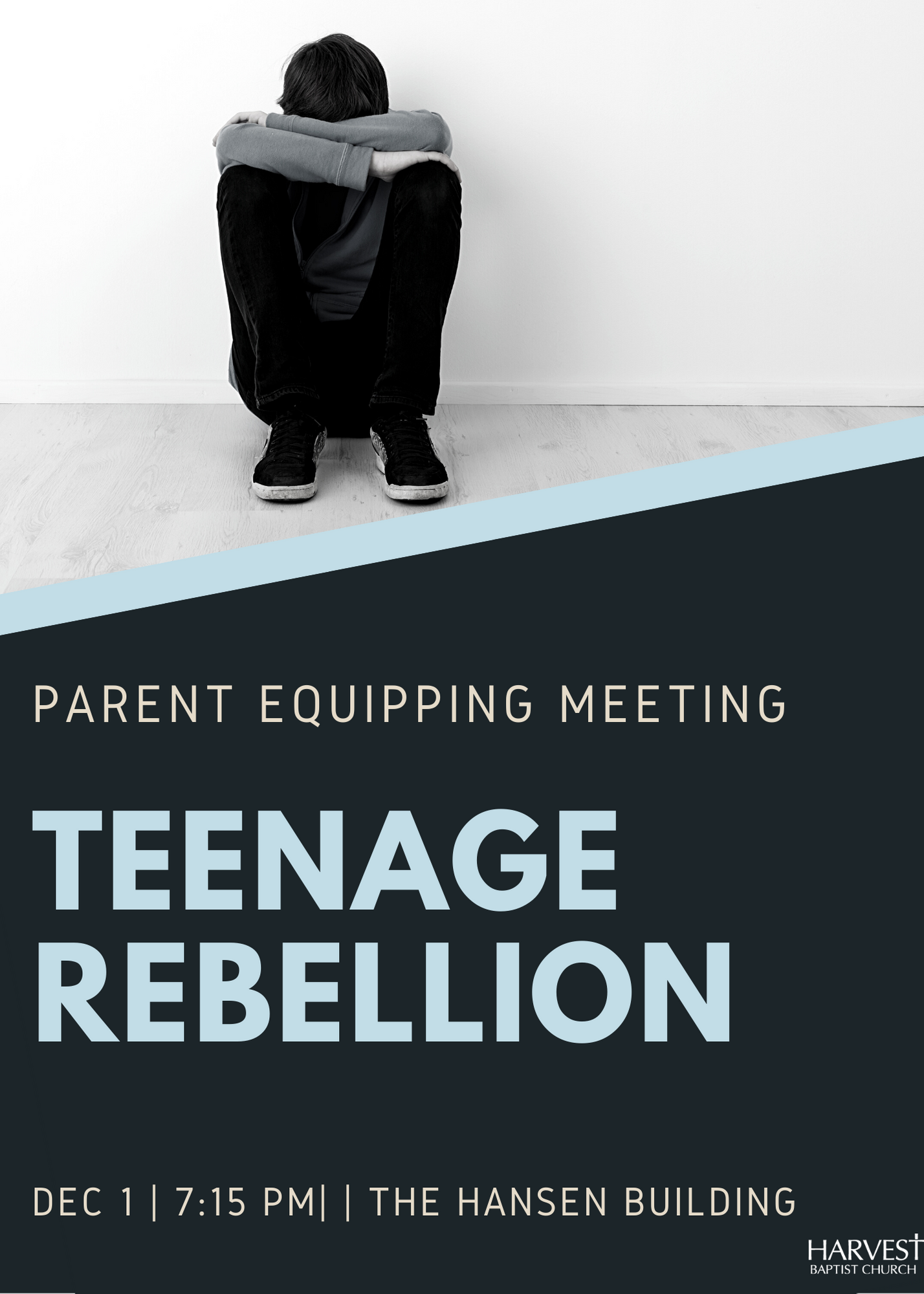 Harvest Baptist Church
December 1, 2019